Подарок
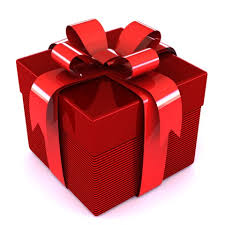 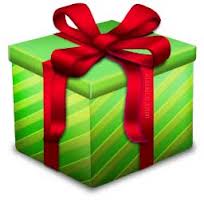 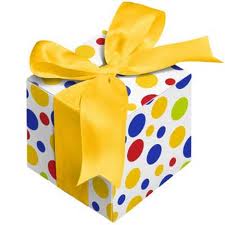 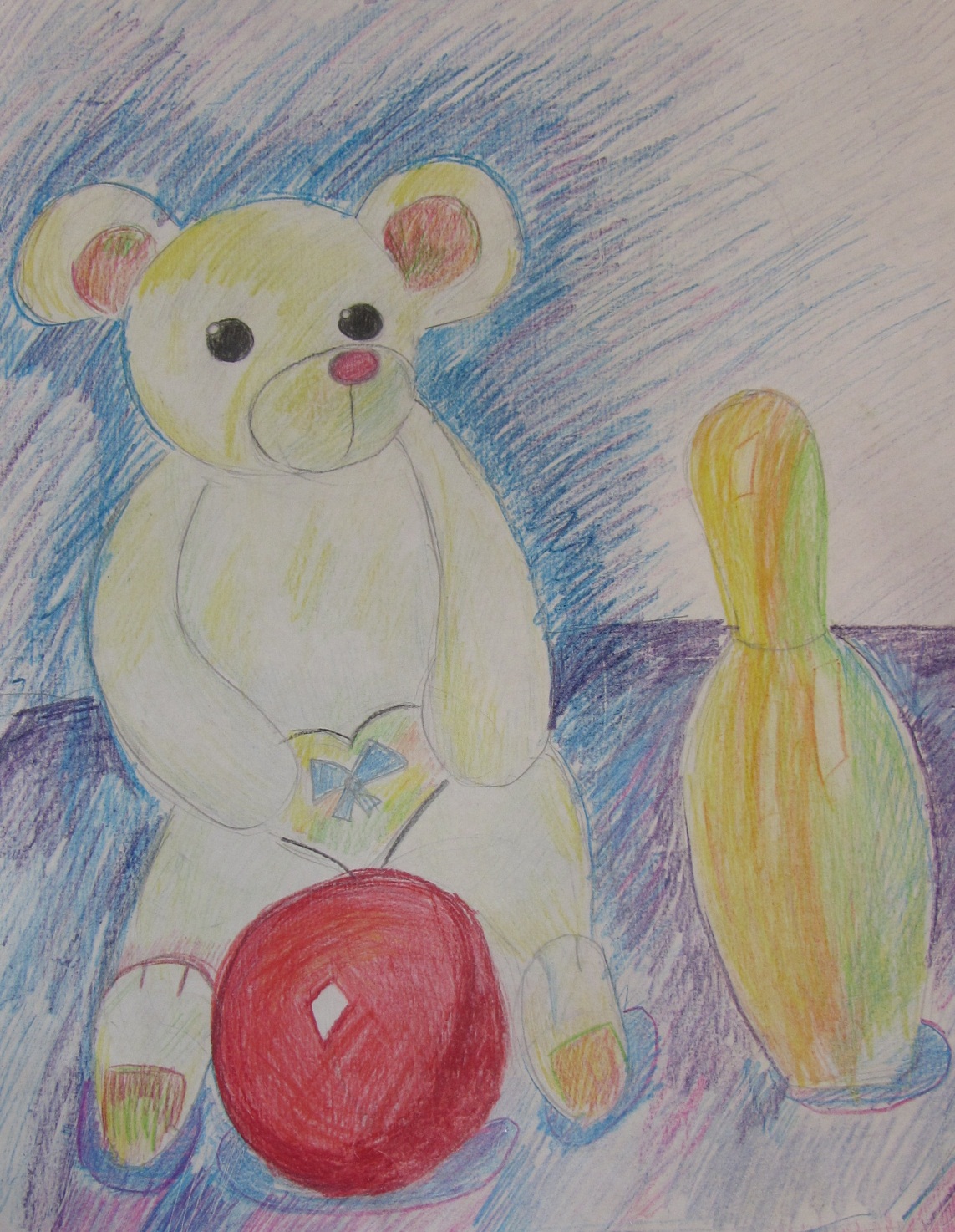 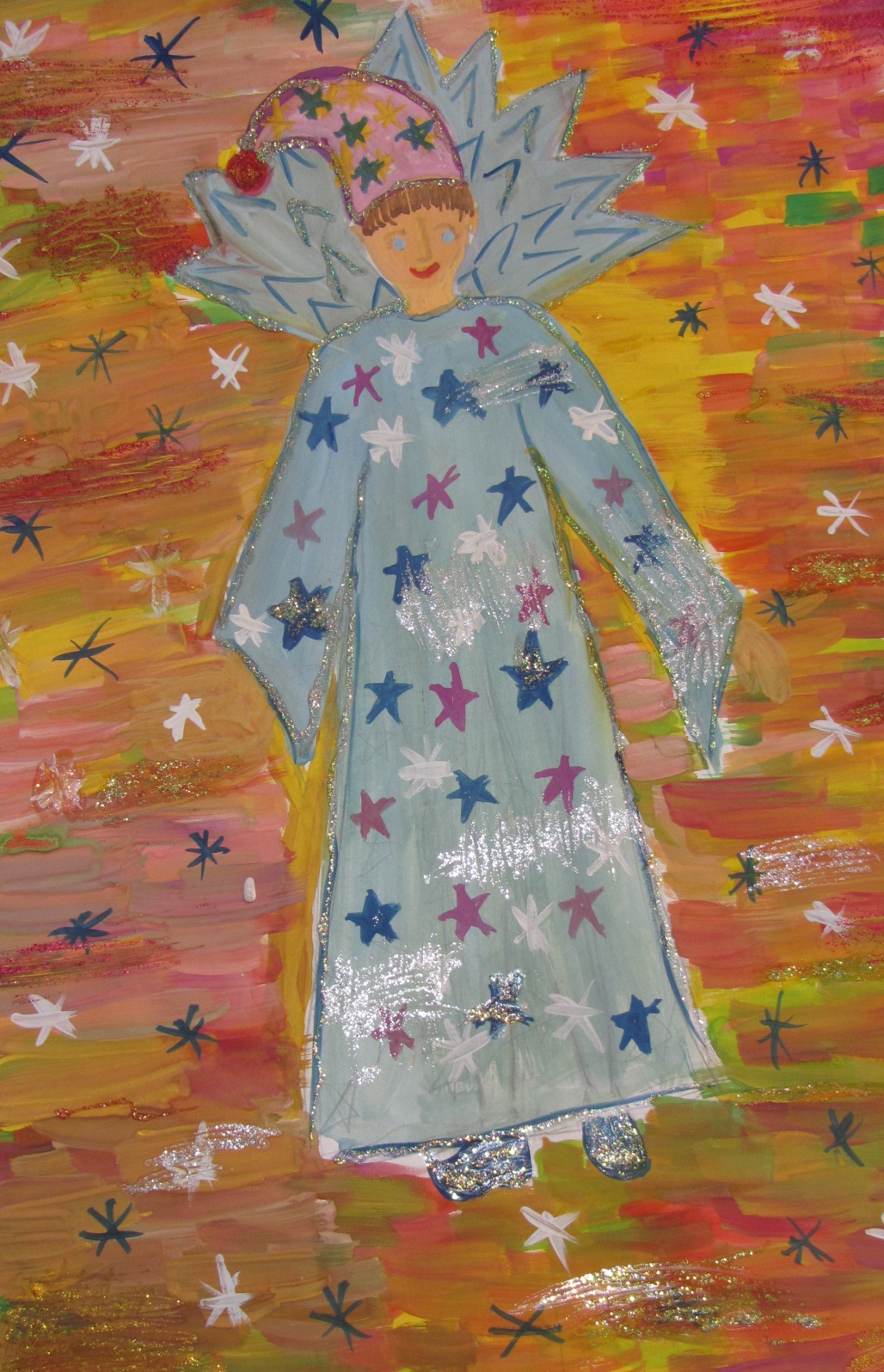 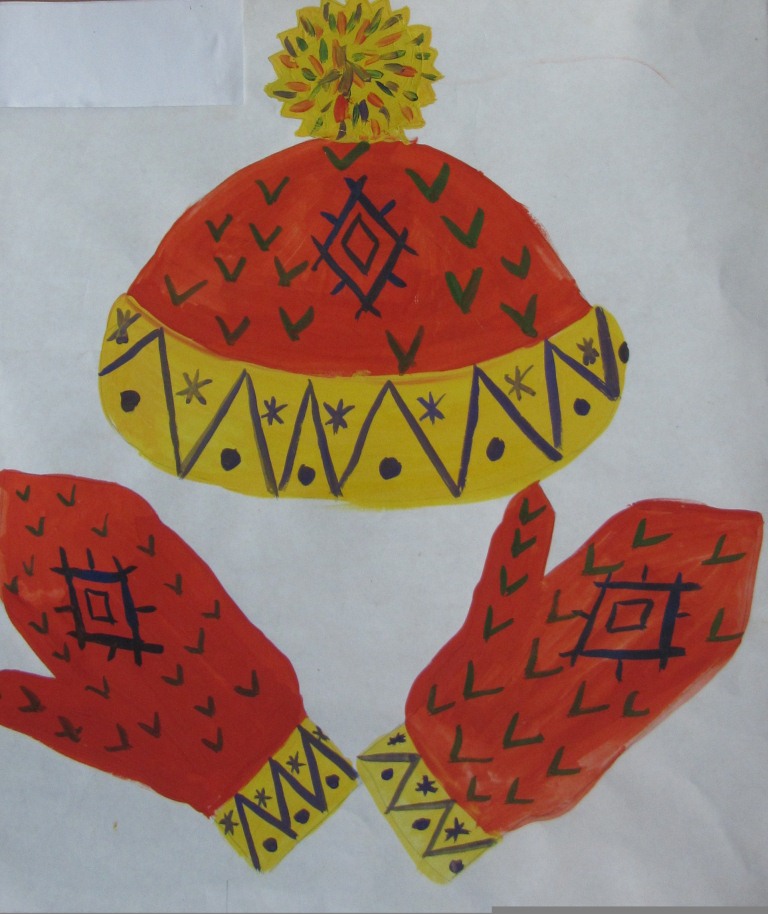 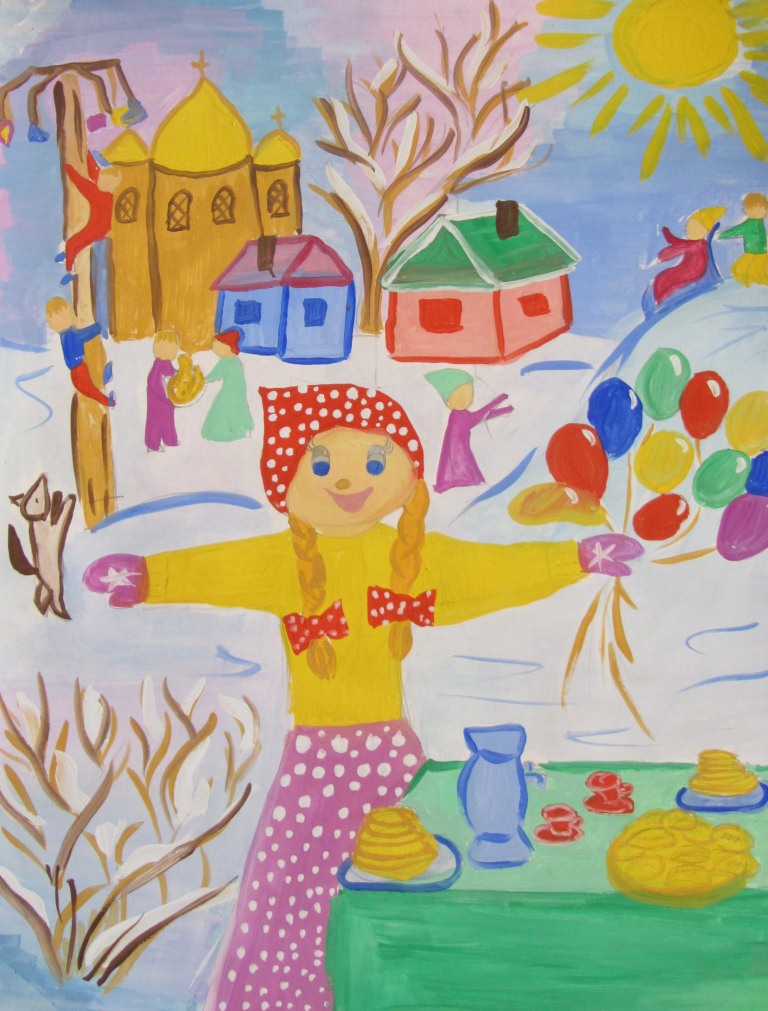 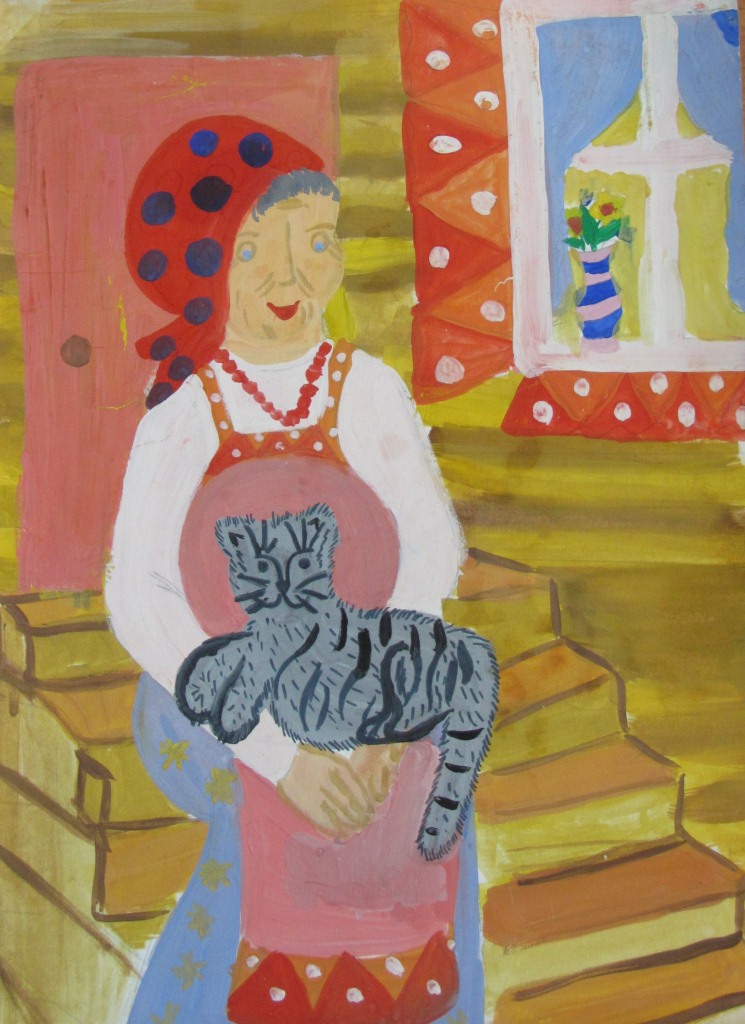 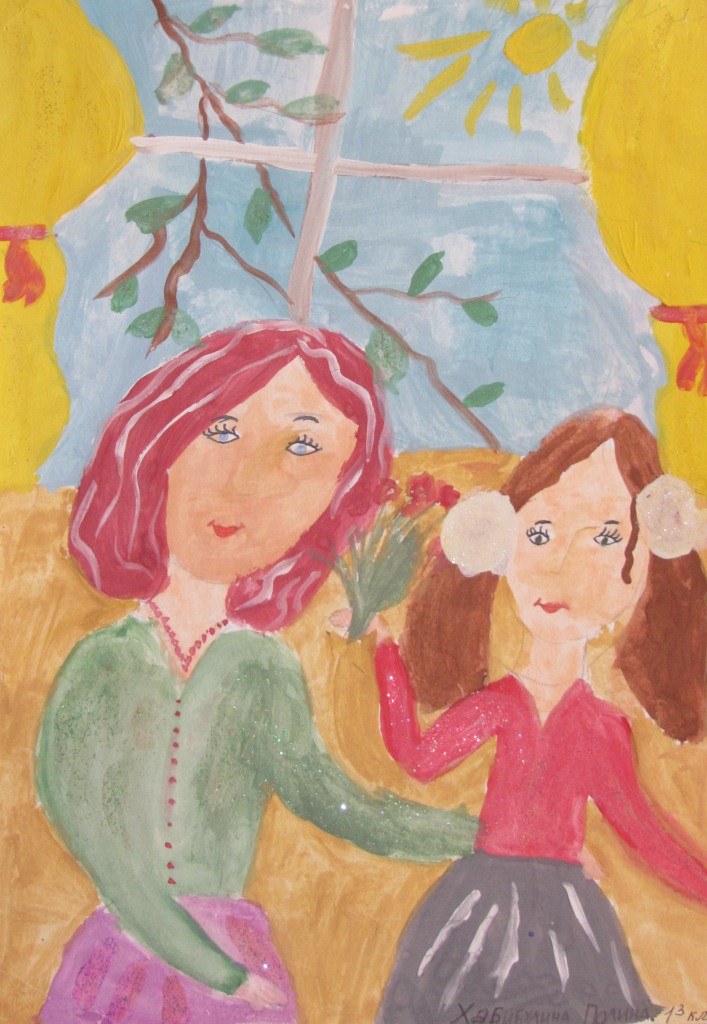 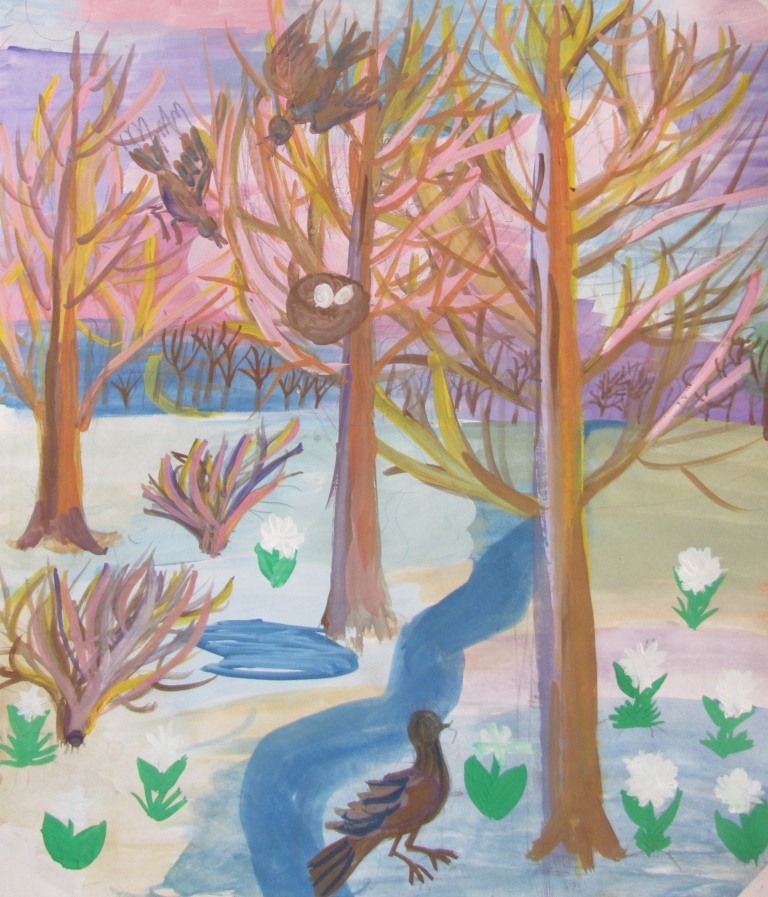